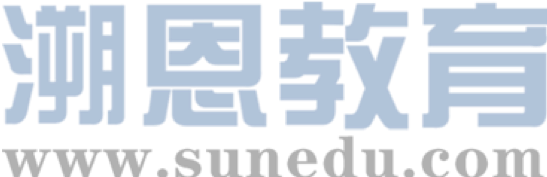 感恩遇见，相互成就，本课件资料仅供您个人参考、教学使用，严禁自行在网络传播，违者依知识产权法追究法律责任。

更多教学资源请关注
公众号：溯恩英语
知识产权声明
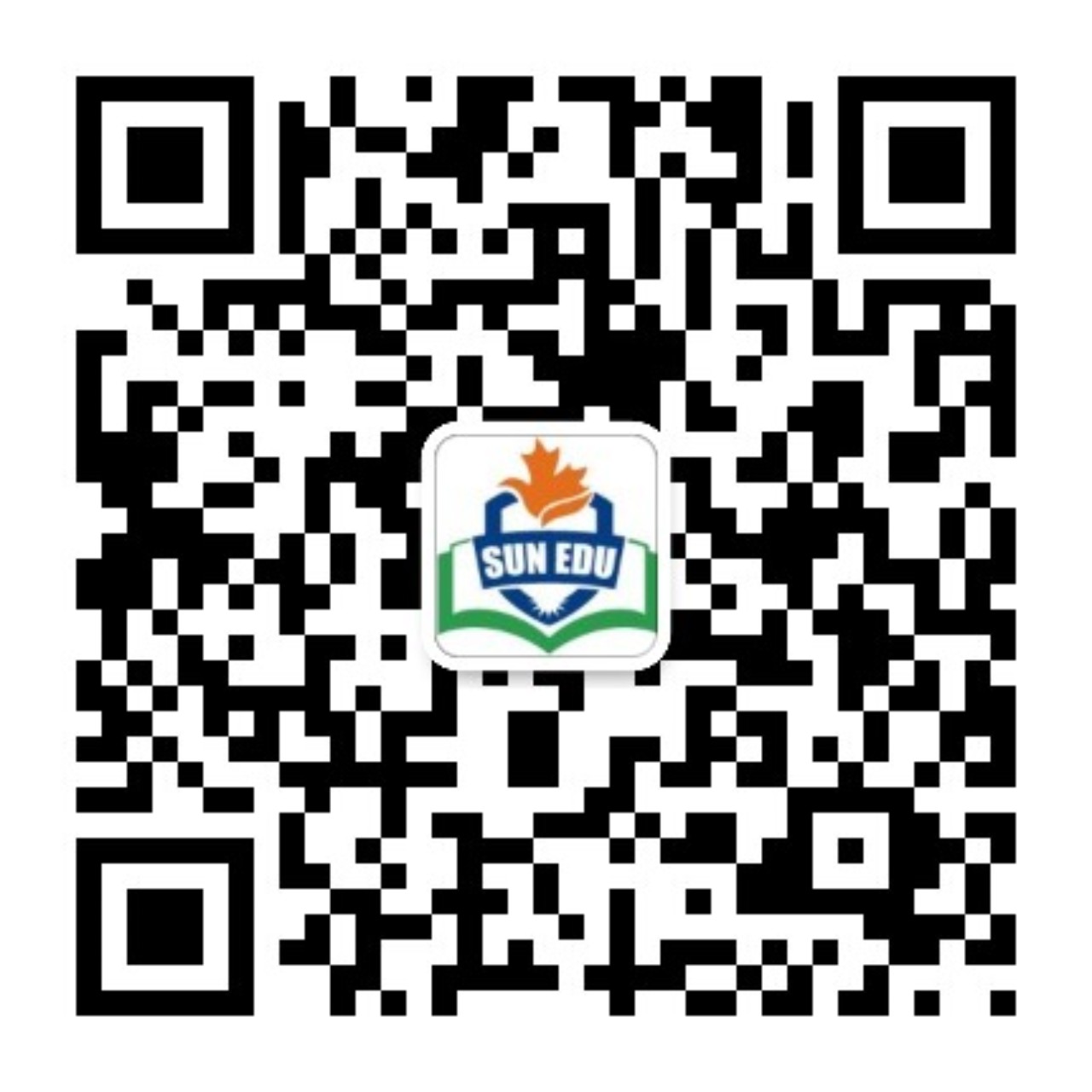 B6U2  Using language


Write a letter to the editor about your lifestyle
Language study
Letter 1
attend the summer camp
      take part in the summer camp
2.  lack passion 
3.  stimulate one’s motivation 
exercise regularly
jump on the skateboard 
 sleep soundly 
 be in control of one’s own life 
 within one’s power 
 change the world by changing yourself.
Phrases
1.参加夏令营
2.缺乏热情
3.激发动力
4.定期锻炼
5.跳上滑板
6.酣然入睡
7.掌控自己的生活
8. 力所能及
9.改变世界，从改变自己做起
1. Most __________(worry) , though, I got the flu easily and experienced many toothaches, too.
worrying
fact
形容词短语,通常用作状语,用来描述某件事情或情况的状态或性质
adv. used especially at the end of a sentence or clause to add a fact or an opinion that makes the previous statement less strong or less important
（尤用于句末补充说明，使语气减弱）不过，可是，然而
我们队输了，可是这也不失为一场好球赛。
Our team lost. It was a good game, though.
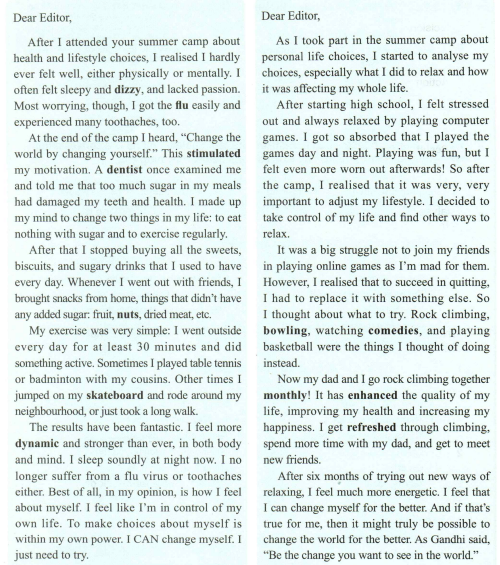 Every time I went out with friends, I brought snacks from home…

No matter when I went out with friends, I brought snacks from home…
sleep very well and very deeply 
酣（睡）；（睡得）沉
within my own power 
within my reach   够得着
一夜酣睡
have a sound night’s sleep
adj. deep and peaceful
酣畅的；香甜的
sensible; that you can rely on and that will probably give good results 明智的；
合理的；可靠的
他给了我一些非常合理的忠告。 
He gave me some very sound advice.
sound adj.
in good condition; not damaged, hurt, etc.
完好的；健康的；无损伤的；未受伤的
我们安然无恙地到了家。 
We arrived home safe and sound.
soundly adv.
Letter 2
1.感到压力重重
2. 疲惫不堪
3. 调整自己的生活方式
4. 掌控自己的生活
5. 攀岩
6. 痴迷
7. 提高了生活品质
8. 精神焕发
9. 让自己变得更好
10. 欲变世界，先变其身
feel stressed out 
feel worn out 
adjust one’s lifestyle
take control of one’s life 
go rock climbing
be mad for sth.
enhance the quality of life 
get refreshed 
 change myself for the better
 Be the change you want to see in the world
Phrases
stressed
1.I felt ____________(stress) out.
stress sb (out): to become or make somebody become too anxious or tired to be able to relax（使）焦虑不安，疲惫不堪  be stressed out
经过漫长的考试周，学生们都心力交瘁了。
After a long week with exams, the students were  all stressed out.
stress n. pressure or worry caused by the problems in somebody’s life
      精神压力；心理负担；紧张
cope/deal with stress
free yourself from stress
处在压力之下
 思想负担
有精神压力
管理压力
under stress
mental stress 
suffer from stress
manage stress
应对压力
自我释放压力
an extra force used when pronouncing a particular word or syllable  
重音；重读
balance 一词的重音在第一个音节上。
In “balance” the stress falls on the first syllable.
stress
v. n
他强调了良好教育的重要性。 1)He stressed the importance of a good education.
2) He placed/laid stress on the importance of a good education.
special importance given to something强调；重要性
2. I got so ____________(absorb) that I played the games day and night.
absorbed
专心于，醉心于
be absorbed in… 
be bent on…
be buried in…
be obsessed with/ by…
absorb sb:  to interest somebody very much so that they pay no attention to anything else
吸引全部注意力；使全神贯注
2. So absorbed did I get  that I played the games day and night.
so…that …句型中， So和所修饰的词放在句首，主谓要部分倒装。
3. Playing was fun, but I felt even more ___________(wear) out.
worn
wear sb out: to make yourself/somebody feel very tired
                   使疲乏；使筋疲力尽；使厌烦
你要是继续这样拼命工作，身体会吃不消的。1) You’ll wear yourself out if you carry on working so hard.
2) You’ll  be worn out if you carry on working so hard.
孩子们简直把我烦透了。 
The kids have totally worn me out.
I have been totally worn out by the kids.
4. I decided to ___________________(控制) my life and find other  ways to relax.
take control of 
 be in control of
be in
gain
take
seize
lose
control of somebody/something
5. It was a big struggle not to join my friends _______ playing online games as I’m mad _______ them.
in
for
join sb in doing sth.  to take part in an activity with other people
                               参加，加入（活动）
be mad for…
be obsessed  with/by …对…痴迷
refreshed
6. I get___________(refresh)  through climbing, spend more time with my dad, and get to  meet new friends.
get inspired
get interested
get confused
get stuck 
get trapped
get burnt
for
7. I feel that I can change myself _______ the better.
change for the better 变得更好;变好